Neobične sposobnosti uobičajenih životinja šume i travnjaka
Izradili : 4.razred PŠ Podevčevo, OŠ Novi Marof: Elena, Julia, Klara, Mateo i Helena (stojimo u 2. redu)
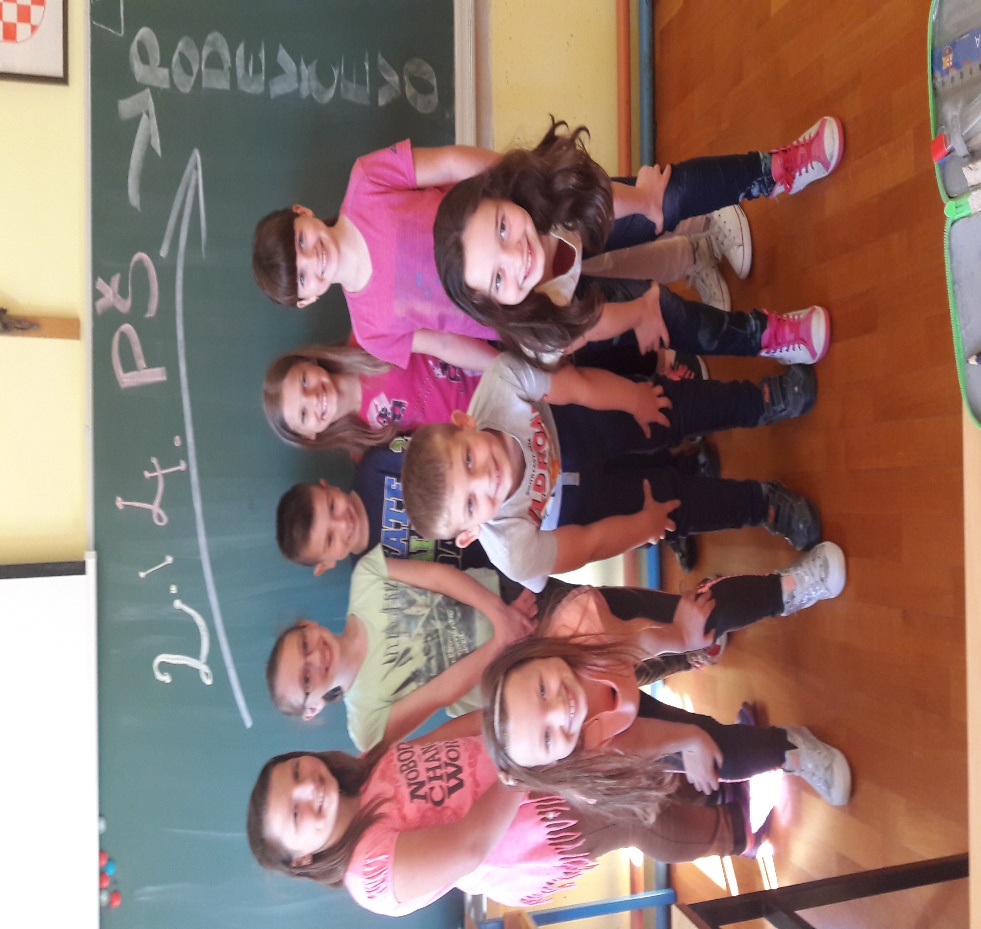 Jež
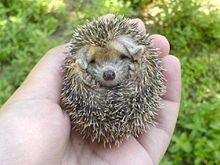 porodica sisavaca 
aktivniji su noću
skoro pa nemaju neprijatelja
kada se rode skroz su bijeli, bodlje su im male i mekane
kada vide automobilsko svijetlo, skamene se

Neobične sposobnosti ježa:
-kad je u opasnosti, smota se u kuglu
-otporan je na zmijski otrov
Kuna
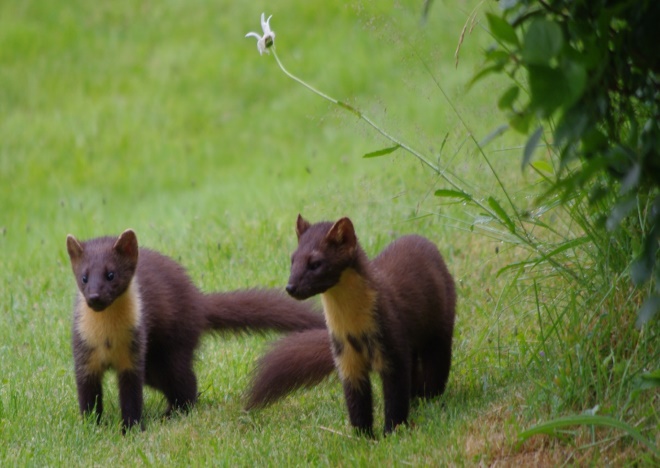 porodica  psolikih  zvijeri
žive do 2000 metara visine
u vrijeme parenja, glasa se kao  mačka
kuna se usuđuje napasti mlade pa i odrasle srne
po toj životinji je hrvatska kuna dobila ime
kune su vrjednije od svakog novca

Neobična sposobnost kune:
-majstorski se penje i u tome je ne može nadmašiti ni jedan drugi grabežljivi sisavac
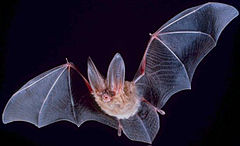 Šišmiš
hrane se kukcima
 mnogo je vrsta pod zaštitom 
 spavaju naglavačke
 aktivni su noću
 imaju rog na nosu

Neobične sposobnosti šišmiša:
pomažu razmnožavanju biljaka
slijepi su i orijentiraju se zvukovima (eholokacija) i njuhom
Riječni rak
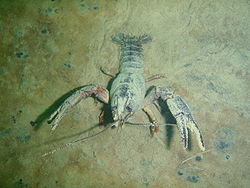 noćna je životinja
zaštićen je, a u Hrvatskoj ga nazivaju „plemeniti” rak
„presvlači  se” desetak puta tijekom 1. godine
skriva se u rupama  (između kamenja)
jede svoj stari oklop 
kad se presvlači napuše se vodom

Neobične sposobnosti riječnog raka:
služi se zvučnim signalima i proizvodi posebne zvukove
u slučaju ozlijede može regenerirati svoje noge
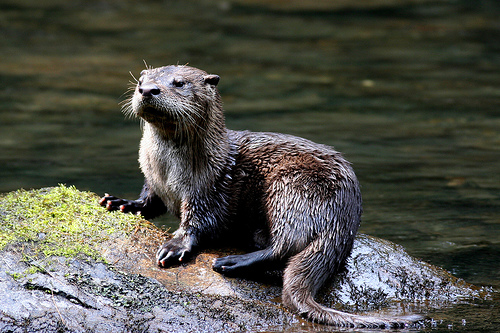 Vidra
mesožderi su
ponekad pojedu mladunce dabra
ima ih po čitavom svijetu
kreće se valovitim okretima u vodi
izlazi noću i predvečer
zaštićene su u Republici Hrvatskoj
vole izrazito čistu vodu

Neobične sposobnosti vidre:
-vidra pod vodom može loviti sat vremena
-mogu uplašiti životinju koja je veća od njih
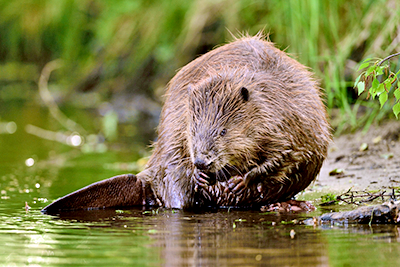 Dabar
žive u paru 
aktivni su tijekom cijele zime
imaju plivaće kožice
 žive oko 16 godina
 grade branu da bi podigli nivo vode u jezeru

Neobična sposobnost dabra:
pod vodom mogu izdržati dvadeset minuta
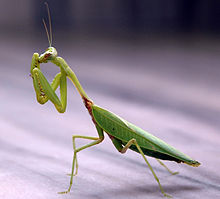 Bogomoljka
love u sjeni
spada u  najzanimljivije  insekte
ženka počne jesti svog partnera za vrijeme parenja
mesožderke su
postoje ružičaste  bogomoljke  
izgledaju kao da mole

Neobične sposobnosti bogomoljke:
stapaju se s okolinom
imaju brze reflekse
Hvala na gledanju!
Literatura
Više autora: Enciklopedija životinja, Naša djeca d.o.o., 2006.

Internet:
Wikipedia
www.e-kako.geek.hr/znanost/kako-se-dabrovi-hrane/
www.npkrka.hr/stranice/vidra/64.
www.enciklopedija.hr
www.biologija.com.hr